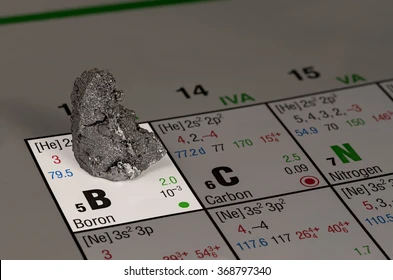 YILDIZ TEKNİK ÜNİVERSİTESİ
BİYOMÜHENDİSLİK BÖLÜMÜ
Prof. Dr. Mehmet Burçin PİŞKİN
BOR ELEMENTİBOR KİMYASIBOR MİNERALLERİ
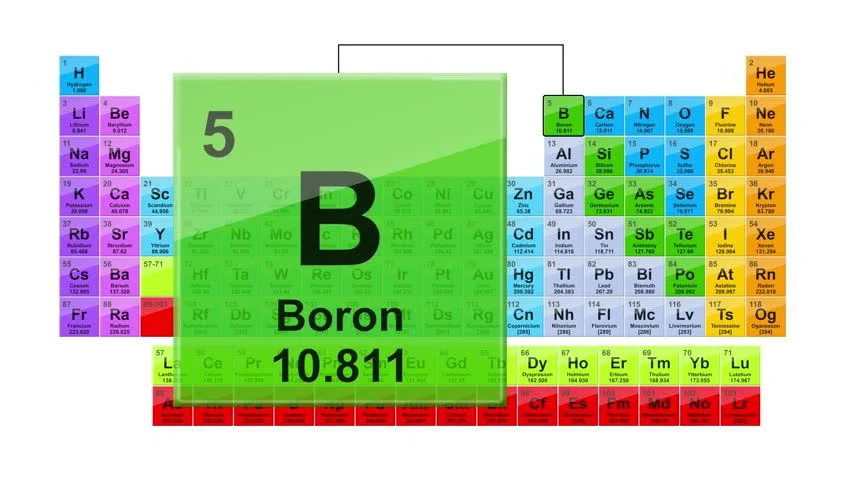 Bor (B) atom numarası 5,  atom ağırlığı 10,81 g/mol, IIIA grubunun metal olmayan tek elementidir.
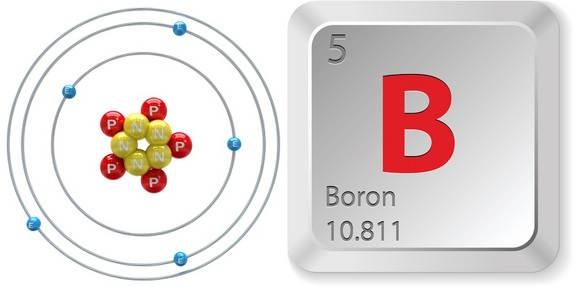 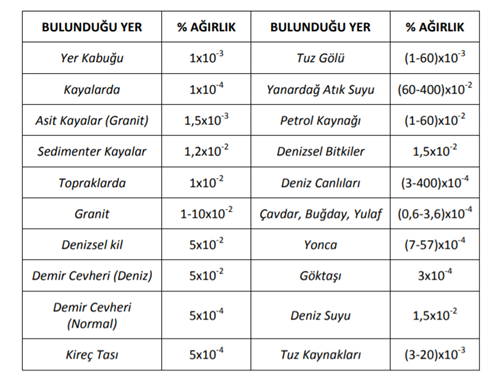 Yer kabuğunda bolluk bakımından 51. yaygın elementtir.
Toprağın ve suyun bor içerikleri sırasıyla 10–20 ppm, 0.5–9.6 ppm aralığındadır. 
Bor doğada serbest halde bulunmaz, diğer elementler ve oksijen ile genel olarak bor tuzlarını oluşturur.
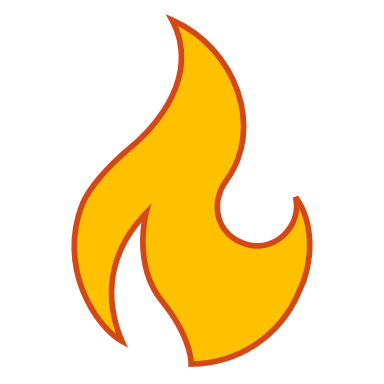 Belli koşullarda yanma özelliğine sahiptir. Yanma sıcaklığı yüksektir ve reaksiyonu sonucu zararlı gaz emisyonu gerçekleşmez.

Yüksek sıcaklıklarda saf oksijen ile reaksiyona girerek bor oksit, aynı koşullarda azot ile bor nitrit, ayrıca bazı metaller ile magnezyum borit ve titanyum diborit  gibi endüstride kullanılan bileşikler oluşabilmektedir.

Bor, metalle ametal arasında, yarı iletken özelliktedir. Bileşiklerde metal dışı davranış gösterir. Fakat farklı olarak saf bor iletkendir.
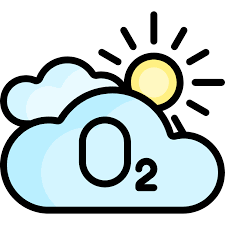 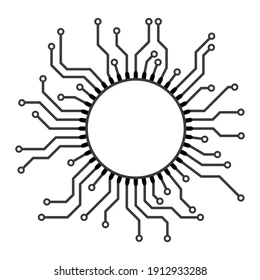 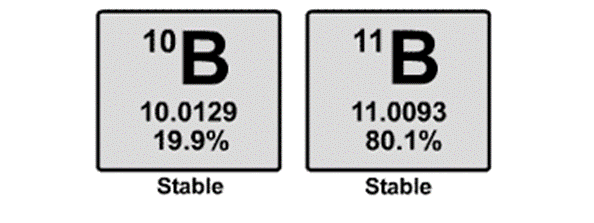 Bor elementi 8B , 10B, 11B, 12B izotoplarına  sahiptir.
8B ve  12B izotopları radyoaktiftir. 
Yer kabuğunda sırasıyla % 19,10-20,31 ve % 79,69-80,90 bollukta, 10B ve 11B kararlı izotopu bulunur. 
Yüksek nötron tutma kapasitesi ile  nükleer enerji santrallerinde kullanılırlar. 
Türkiye’de 10B izotop oranı yüksek bor cevher yatakları bulunmaktadır.
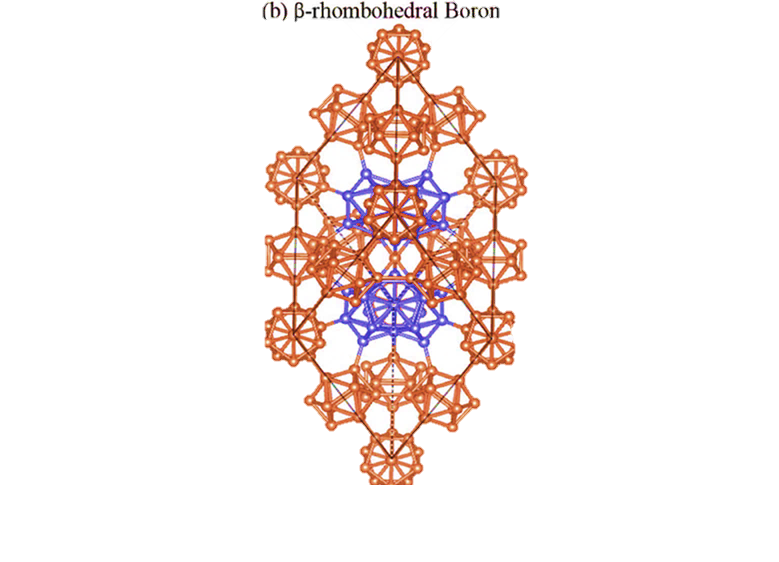 Biri amorf, altısı kristalin polimorf olmak üzere 7 allotropik türe sahiptir.  

«α -rombohedral, β-rombohedral ve 4 adet tetragonal»

Amorf bor kolaylıkla ve reaksiyona girme eğilimi gösterirken, kristal bor kararlıdır.
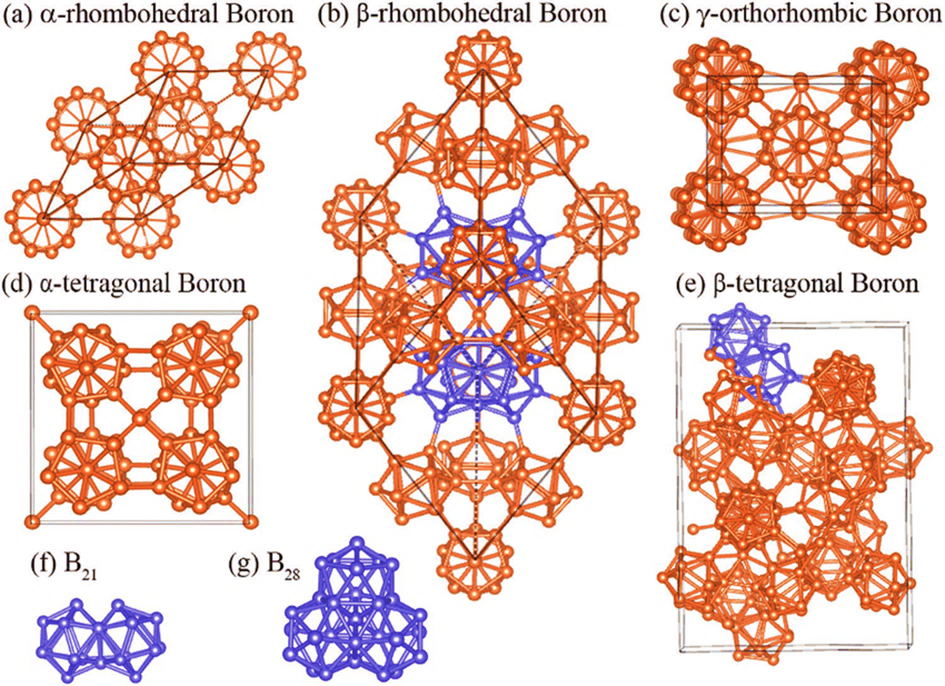 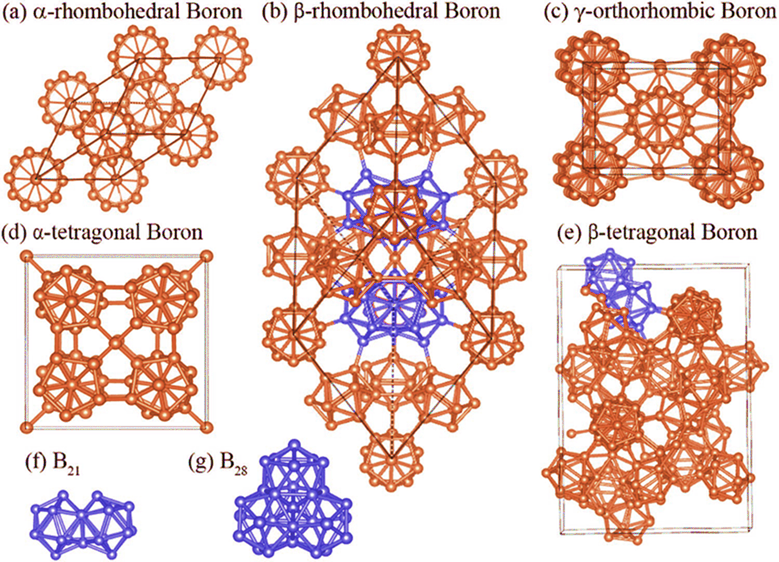 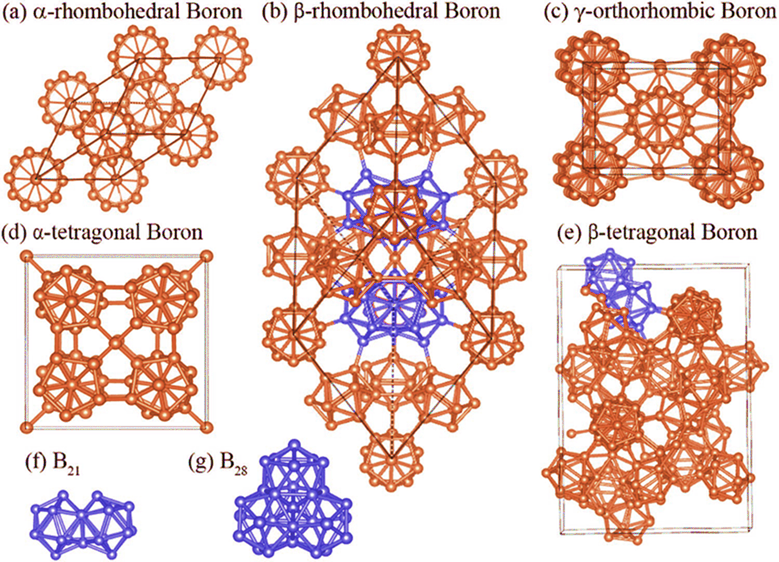 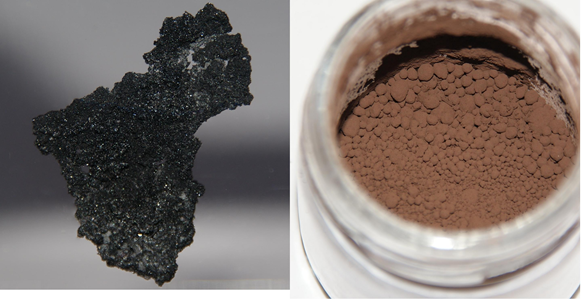 Kristalize bor görünüm ve yüksek sertliği ile elmasa benzer. 
Amorf bor ise koyu kahverengi renkte tozdur.
Bor Elementinin Saflaştırılması
1. Yüksek sıcaklıkta metaller ile indirgeme (ekzotermik reaksiyon)
Yüksek sıcaklıkta (300-1200 °C) indirgeme reaksiyonu gerçekleşir. 
Üretimde en sık tercih edilen indirgeyici ajan magnezyumdur. Bu nedenle “magnezotermik redüksiyon” olarak adlandırılmaktadır.  
B2O3 + 3Mg  2B + 3MgO     
2B2O3 + 3Mg  2B + Mg3 (BO3)2
4B2O3 + 3Mg  2B +3Mg(BO2)2
B2O3 + MgO  Mg(BO2)2
2B2O3 + MgO  3MgB4O7
 Ağır kristal bor (% 96) 900 °C’ de; çinko ile BCl3’ ün reaksiyonundan hazırlanmaktadır.
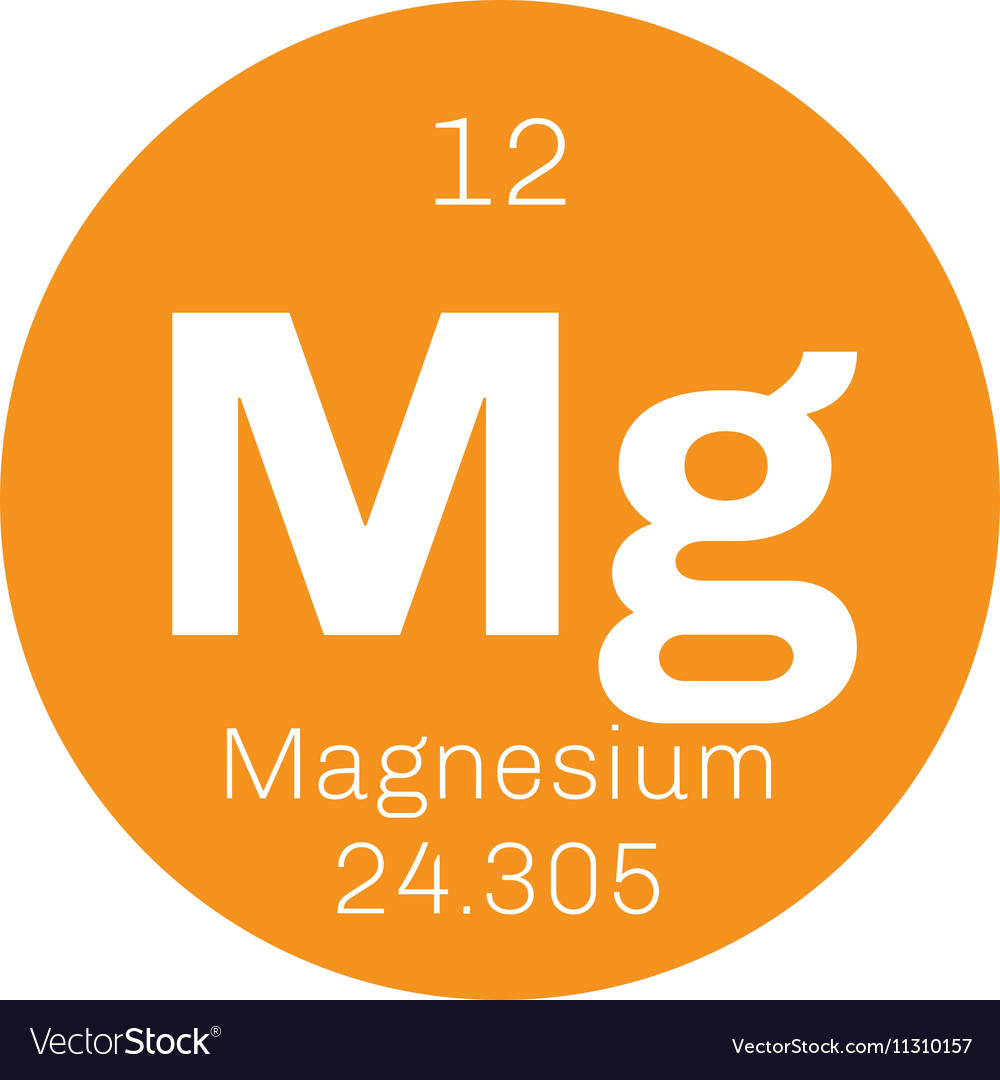 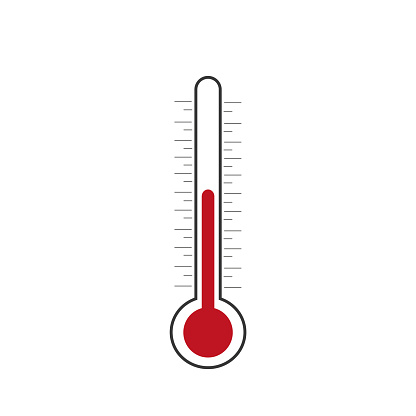 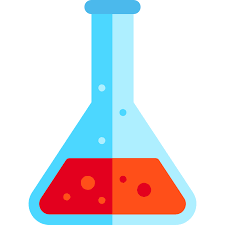 2. 800 °C’ de erimiş KCl/KF içinde eritilmiş olan boratların veya tetraflorboratların (KBF4) elektrolitik indirgenmesi
KBF4 + 3Na  3NaF + KF + B
Bu kimyasal işlem nispeten ucuzdur. Fakat ancak % 95 saflıkta bor elde edilir.

3. Uçucu bor bileşiklerinin ısıtılmış tantal metal telinde sentezi
BBr3 + H2 reaksiyonundaki gibi H2 indirgenmesiyle yüksek saflıkta bor (% 99) sentezlenebilmektedir.
1000°C’nin altında amorf ürünler, 1000-1200°C’de α ve β- rombohedral yapılar, daha yüksek sıcaklıkta tetragonal kristaller elde edilir.

4. Borhidrürlerin ve halojenlerin termal bozunması
Boranlar 900 °C’ye ye kadar ısıtıldığında amorf bora ayrışır.
Kristal ürünler BI3’ ün termal ayrışmasıyla elde edilebilir.
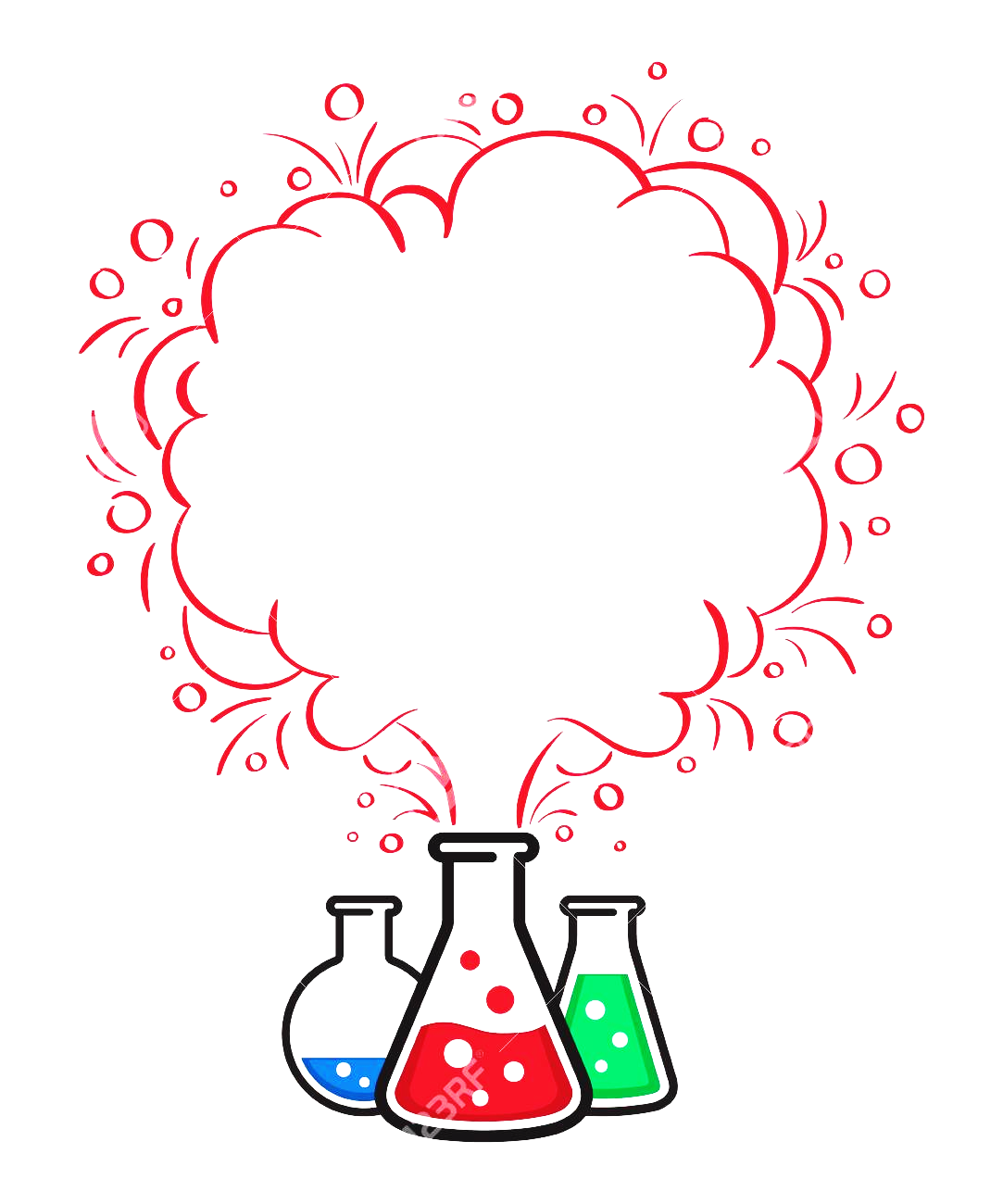 Bor Elementinin Reaksiyonları
BOR MİNERALLERİ
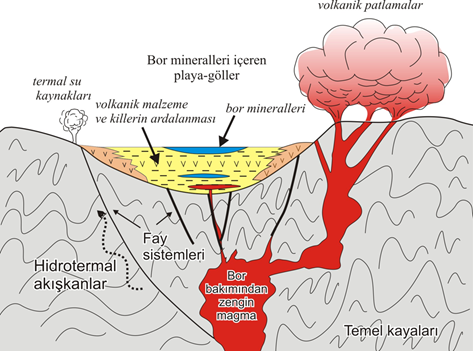 Bor mineralleri yerkabuğunda genellikle senozoik yaşlı sedimanter tabakalar arasında oluşur. Ayrıca bu bölgelerde volkanik kayaçlara da rastlanmaktadır. 
Borat yataklarını oluşturan playa göllerindeki tortulların litolojisi, birbirlerinden az çok farklılıklar göstermesine karşın, genellikle çakıltaşı, kumtaşı, tüf, tüfit, kiltaşı, marn ve kireçtaşlarından oluşur.
Ülkemizde yer alan borat yatakları; miyosen yaşlı playa göl ortamlarında oluşmuştur. 

Yataklara bor minerallerinin çökelimi Ca-boratlar ile başlayarak, Ca-Na ve Na-boratlar olarak devam etmektedir.
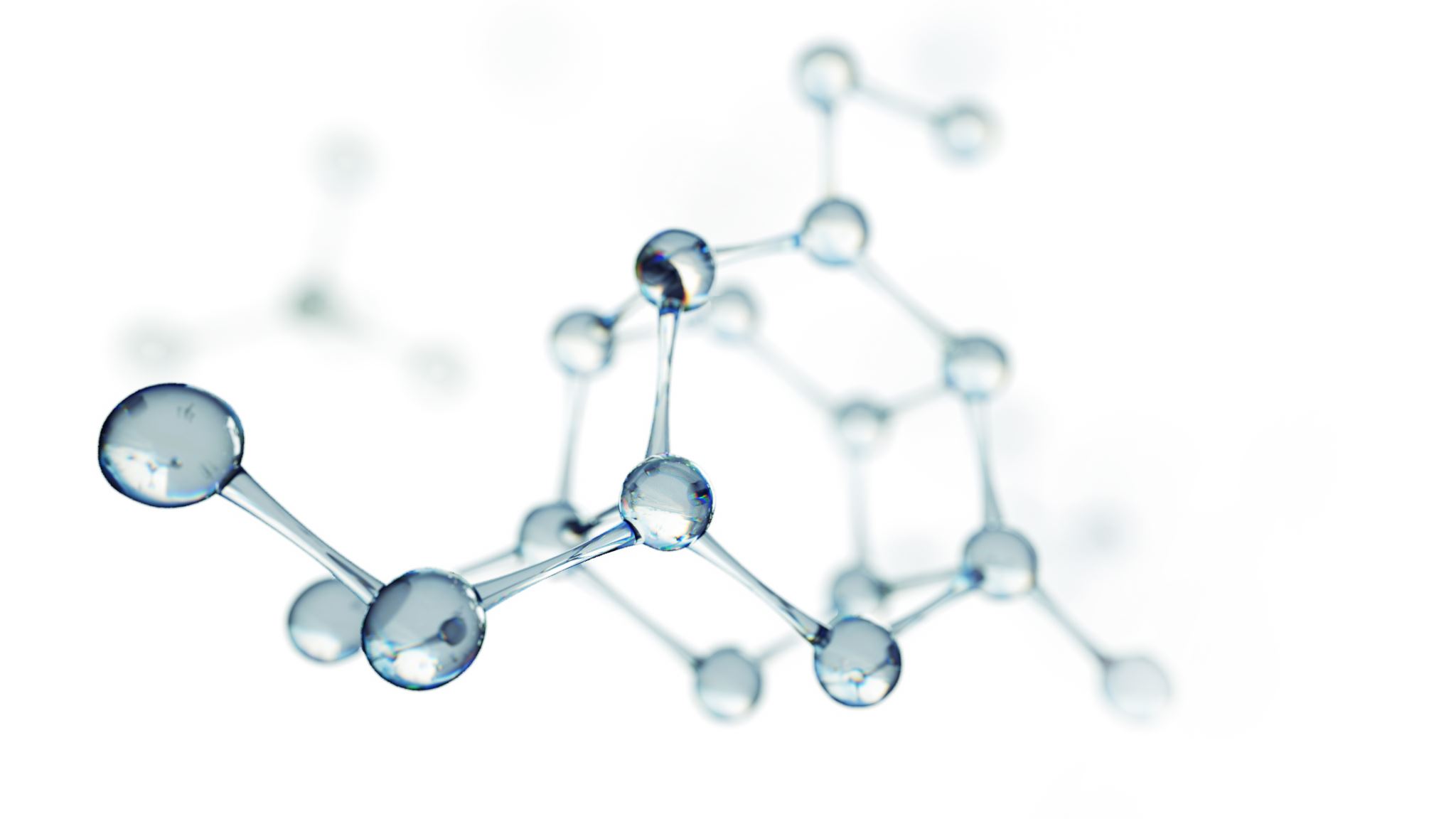 Doğada 230’u aşkın bor bileşiğinin birçoğu bileşim olarak birbirlerine benzer olmalarına rağmen  içerdikleri kristal su miktarının farklı olması nedeniyle farklı özelliklere sahiptirler.
Bor madenlerinin değeri % B2O3 içeriği ile ölçülmekte ve yüksek oranda B2O3 içeriğine sahip olanlar daha değerli kabul edilmektedir. 
Eklendiği ürüne yüksek oranda katma değer sağlayan bor minerallari ‘’sanayinin tuzu’’ olarak anılmaktadır. 
Ticari anlamda önemli bor minerali; tinkal, kolemanit, üleksit, probertit, borasit, pandermit, szyabelit, hidroborasit ve kernit ‘ tir.
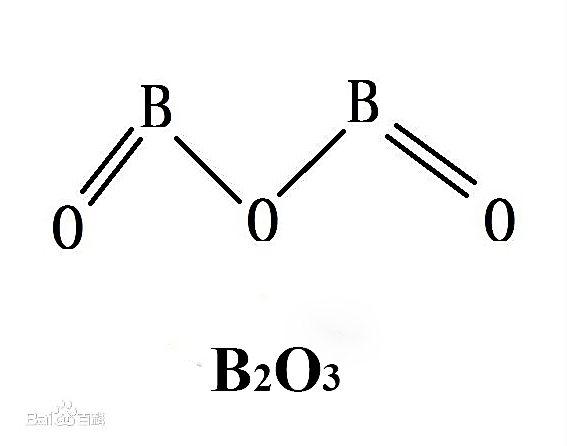 HİDROJEN BORATLAR
Sassolit ( H3BO3)
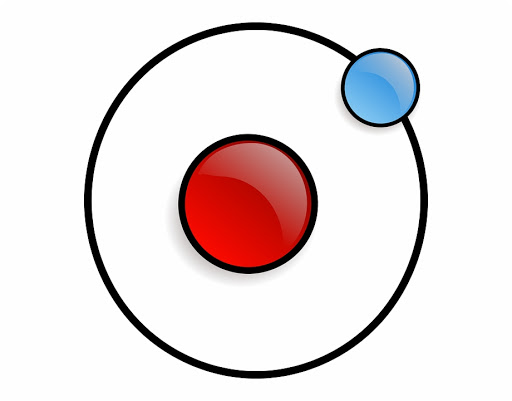 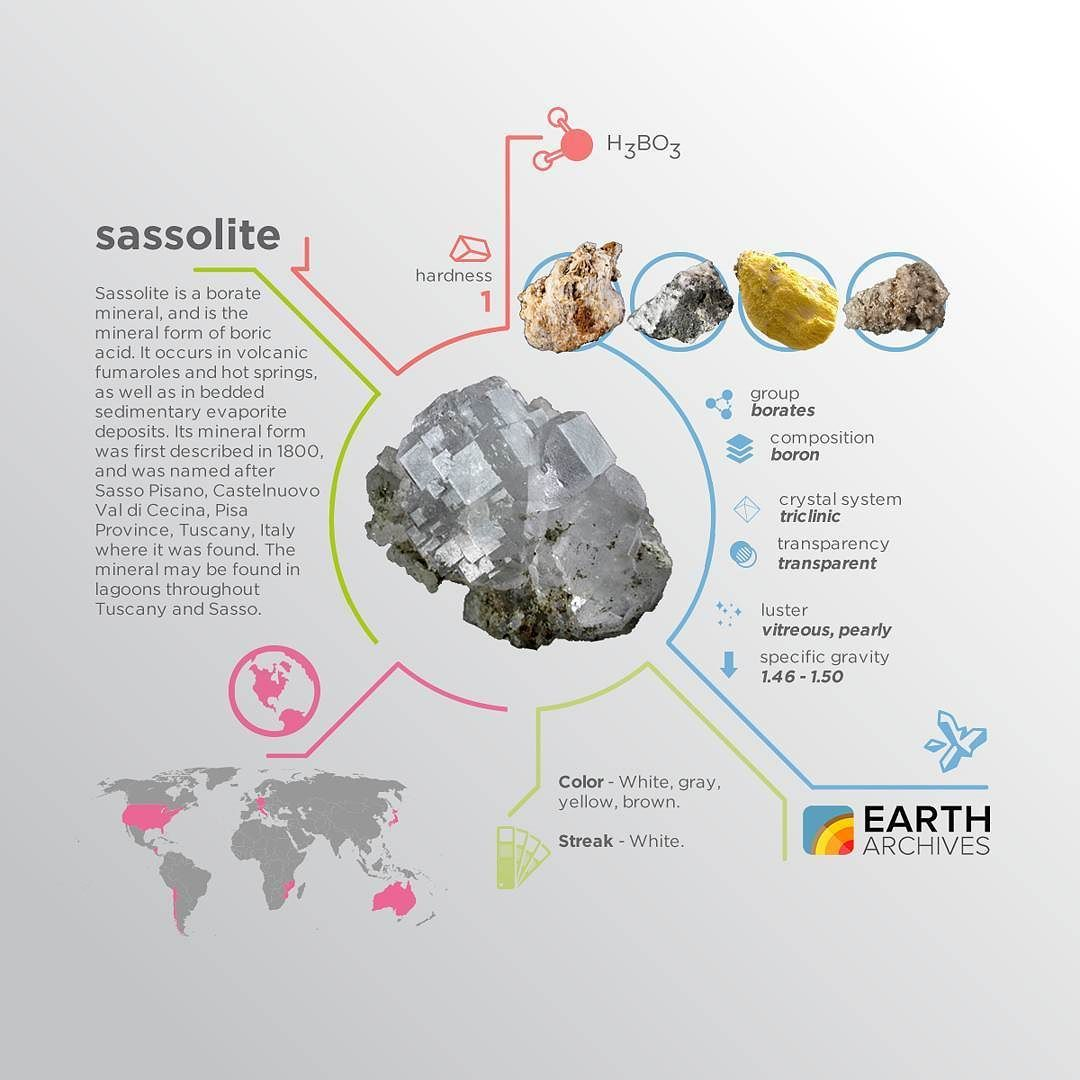 Sassolit ( H3BO3)
1771 yılında, İtalya’nın Tuscani bölgesindeki sıcak su kaynaklarında keşfedilmiştir. 
Yalnızca İtalya’da bulunmaktadır.
Doğal borik asittir.
B2O3    içeriği %56,3’tür.
Genellikle gri, beyaz renktedir. İçerisindeki safsızlıklar nedeniyle sarı renkte de bulunabilir.
Sertliği 1 Mohs ve özgül ağırlığı 1.46-1.50 gr/cm3’  tür.
Suda çözünür.
SODYUM BORATLAR
Boraks (Tinkal) (Na2B4O7.10H2O)Kernit (Razorit) (Na2B4O7.4H2O)
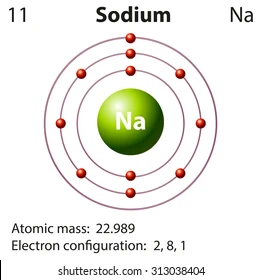 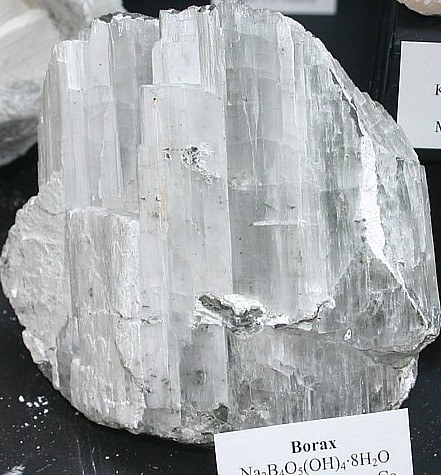 Boraks (Tinkal) (Na2B4O7.10H2O)
Ülkemizde Eskişehir-Kırka yataklarında, kil ile ara katkılı tinkalkonit ve üleksit ile birlikte bulunur. 
Ocaktan çıkarıldığında ortalama % 20-29 B2O3 içeren mineralin zenginleştirilmesi ile % 36.6 B2O3 içerikli konsantre Tinkal üretilebilmektedir.
Doğada genellikle renksiz ve saydam olarak bulunur. Ancak içindeki bazı maddeler nedeniyle pembe, sarımsı, gri renklerde de bulunabilir.
Sertliği 2-2.5 mohs ve özgül ağırlığı 1.7 gr/cm3’ tür.
Suda kolaylıkla çözülür. Kısa sürede 5 molekül suyunu kaybederek ince taneli, beyaz görünümlü tinkalkonite (Na2B4O7.5H2O) dönüşür. 
Tinkalkonit; 2 Mohs sertliğine ve 1.88 gr/cm3 özgül ağırlığa sahiptir.
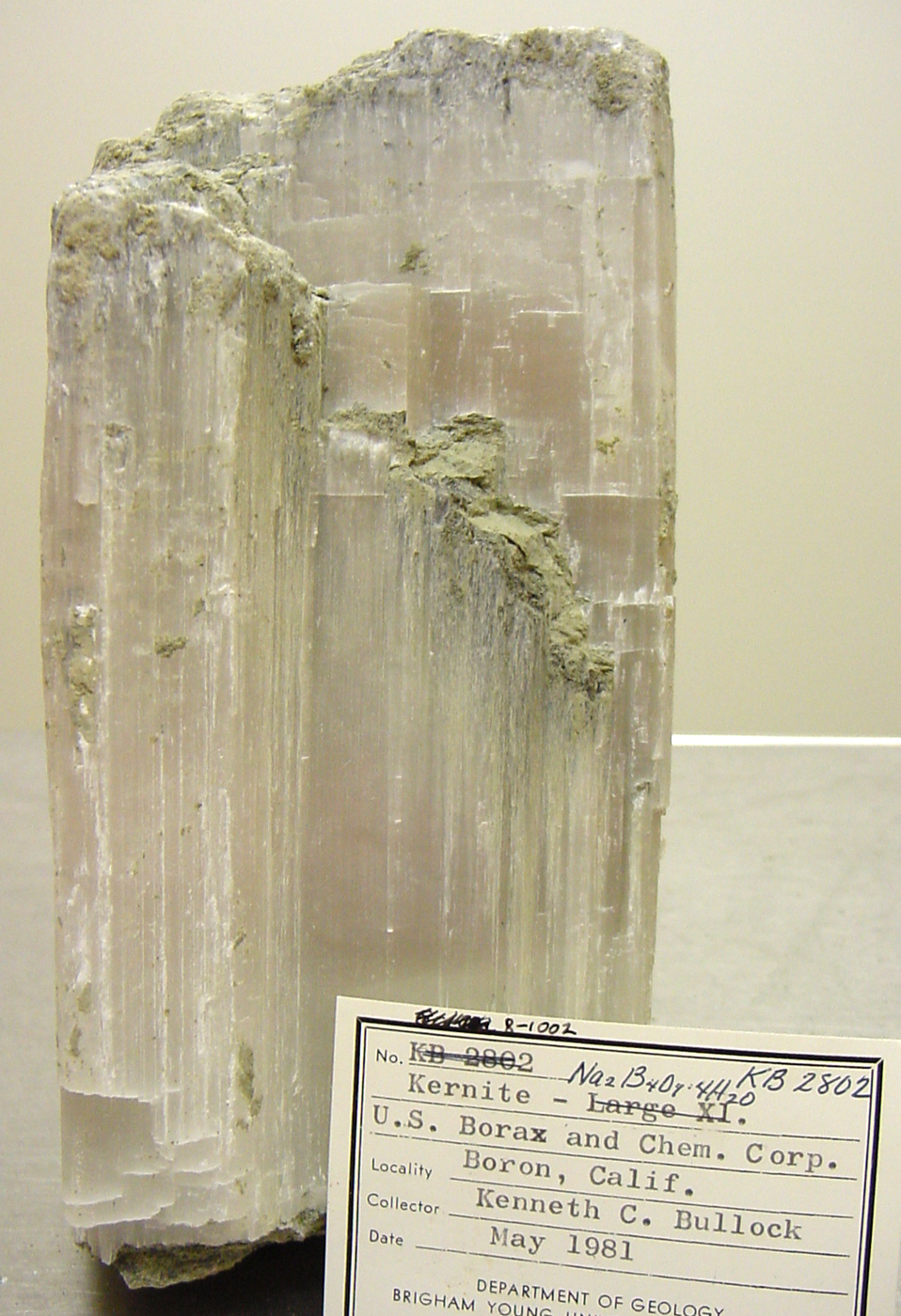 Kernit (Razorit) (Na2B4O7.4H2O)
Ülkemizde Eskişehir-Kırka yatakları Na-Borat kütlesinin alt seviyelerinde yer alır. Ayrıca Arjantin ve A.B.D.’de bulunmaktadır.
B2O3   içeriği %51,02’dir.
Renksiz, şeffaf, ince uzun iğneler ve demetler halindeki kernit kristalleri masif boraks içersinde yaklaşık 60 ve 40 cm olan elipsoidimsi bir şekilde meydana gelmektedir.
Sertliği 3 mohs, özgül ağırlığı 1.95 gr/cm3’ tür.
Soğuk suda az çözünür. Sıcak su ve asitte ise kolayca çözünebilir.
KALSİYUM BORATLAR
Kolemanit (Ca2B6O11.5H2O)Pandermit (Ca4B10O19.7H2O)Datolit (Ca2B4Si2O12.12H2O )
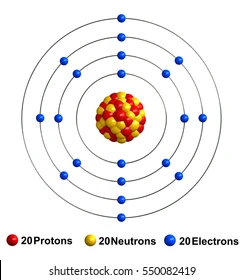 Kolemanit (Ca2B6O11.5H2O)
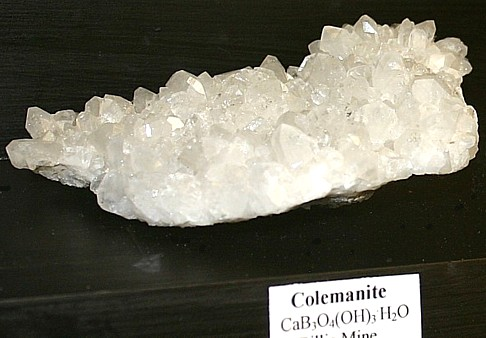 Ülkemizde Balıkesir, Kütahya, Eskişehir ve Bursa illerinde; neojen yaşlı kalker, marn, kil ve tüf tabakaları içerisinde çoğunlukla 2-3 m kalınlığındaki damarlar şeklinde killerle karışık olarak bulunur. Ayrıca ABD’de bulunmaktadır.
B2O3   içeriği %50,81’dir.
Sertliği 4-4.5 Mohs, özgül ağırlığı 2.42 gr/cm3’ tür.
Suda çok yavaş, sıcak HCl içinde oldukça hızlı çözülür. Soğuyan çözeltide bor, Borik Asit (H3BO3) olarak ayrılır. 
Isıtıldığında suyunu kaybederek toz şekline dönüşür. Böylece ısıdan etkilenmeyen yabancı maddelerden temizlenebilir.
Üfleç alevinde çatırdar, kıvrılır, sinterleşir ve erir.
Pandermit (Ca4B10O19.7H2O)
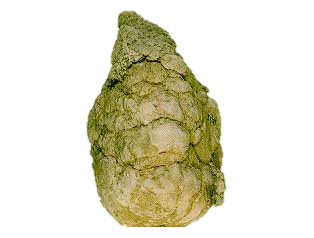 Ülkemizde Bigadiç-Sultançayır ve Kırka-Borat yataklarında , nodül ve kitleler halinde kil ve jips yataklarının altında bulunur. 
B2O3   içeriği %49,84’tür.
Beyaz renkte ve masif , kireçtaşına benzer görünümdedir. Düzensiz kütleler halinde; yumuşak veya sert biçimlidir.
Sertliği 3-3.5 Mohs  ve özgül ağırlığı 2.42 gr /cm3’ tür.
Suda çözünmez, asitlerde kolaylıkla çözünür.
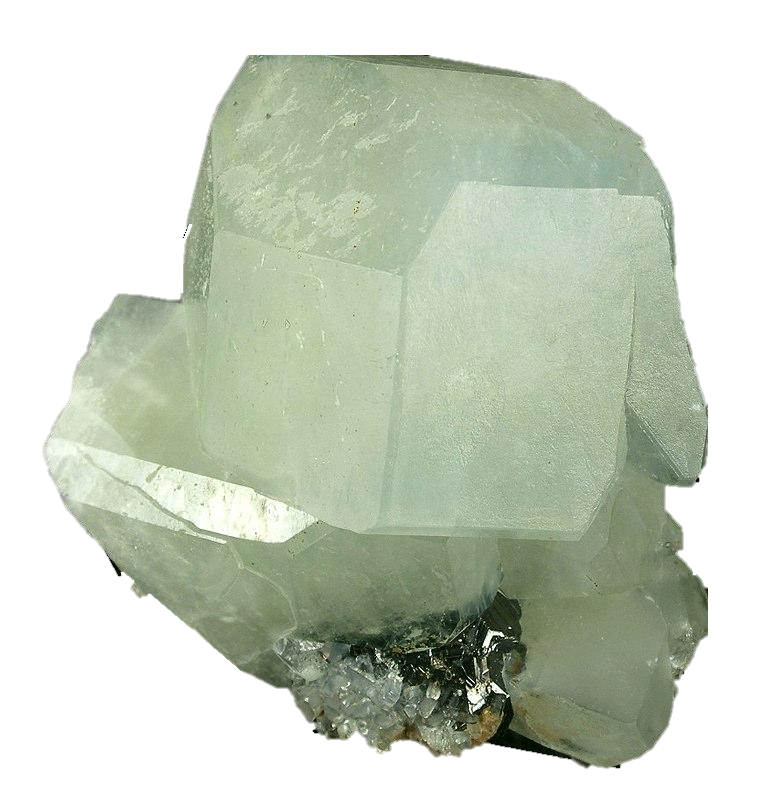 Datolit   (Ca2B4Si2O12.12H2O )
Rusya, Kazakistan ve ABD’de Connecticut Nehri vadisi bazlarında görülmektedir.
B2O3    içeriği %26,7’dir.
Renksiz, beyaz, yeşilimsi, sarı, pembe, kırmızı, yeşil, mavi gibi renk çeşitliliğinde ince taneli, yarı saydam masif malzeme görünümlüdür.
Sertliği 5-5,5 mohs, özgül ağırlığı 2,96-3 gr /cm3’ tür.
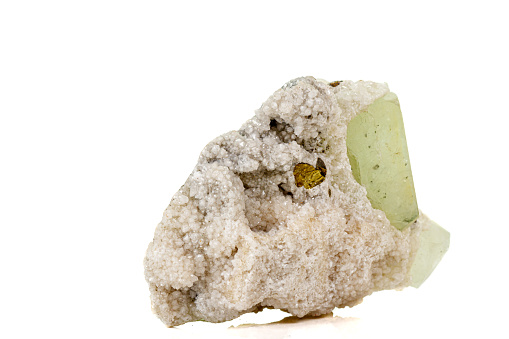 SODYUM-KALSİYUM BORATLAR
Üleksit (NaCaB5O9.8H2O)Probertit  (NaCaB3O9.5H2O)
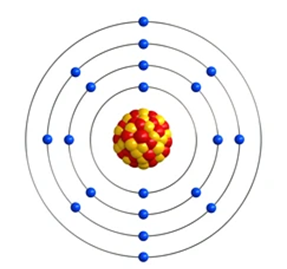 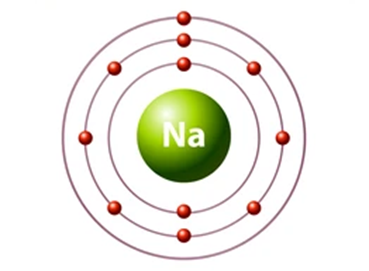 Üleksit(NaCaB5O9.8H2O)
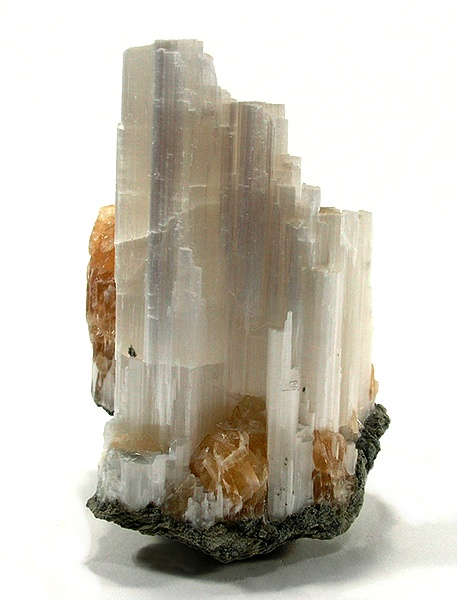 İlk defa Alman kimyacı Georg Ludwig Ulex tarafından 1850’li yıllarda keşfedilmiştir.
Ülkemizde Kırka, Bigadiç ve Emet yörelerinde bulunmaktadır. Emet yataklarında kolemanit ve hidroborasit ile birlikte, üç farklı düzeyede bulunmaktadır. Kırka’da borat yatakları içinde boraks, kolemanit ve inyonit ile; kil tabakaları içinde ise kurnakovit ve inderit ile birlikte bulunur. 
Ayrıca bazı mineraller ile karışık halde Şili’de; Rusya’da Kazakistan bölgesinde de bulunduğu bilinmektedir.
B2O3    içeriği %42,95’tir.
Doğada masif, yumrular, lifsi ve sütun şeklinde bulunur. Beyaz, renksiz, şeffaf ve ipeksidir.
Sertliği 2,5 ve özgül ağırlığı 1.96 gr/cm3 'tür. 
Üleksit soğuk suda az, sıcak asit içinde kolayca erir. Suda çözünürlüğünün az olması nedeniyle yapılan çalışmalar sınırlıdır.
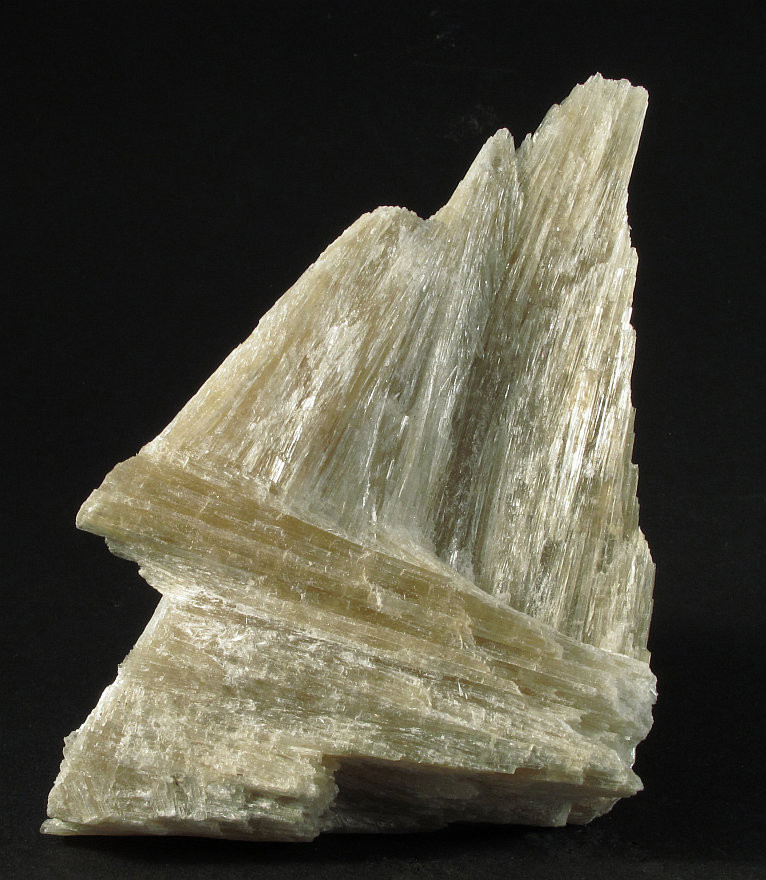 Probertit (NaCaB3O9.5H2O)
Ülkemizde Kestelek ve Emet bölgelerinde bulunur.  
B2O3   içeriği %49,6’dır.
Kirli beyaz, açık sarımsı renklerde, ışınsal ve lifsi şekilli kristaller şeklindedir.
Sertliği 3,5 mohs, özgül ağırlığı 2,14 gr/cm3 'tür.
MAGNEZYUM BORATLAR
Borasit (Mg3B7O13Cl)Hidroborasit (CaMgB6O11.6H2O)Szaybelit (MgBO2(OH))
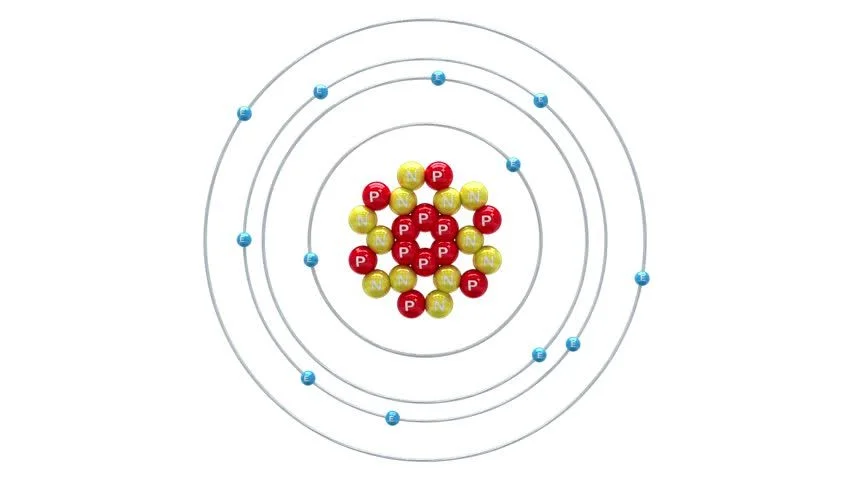 Borasit (Mg3B7O13Cl)
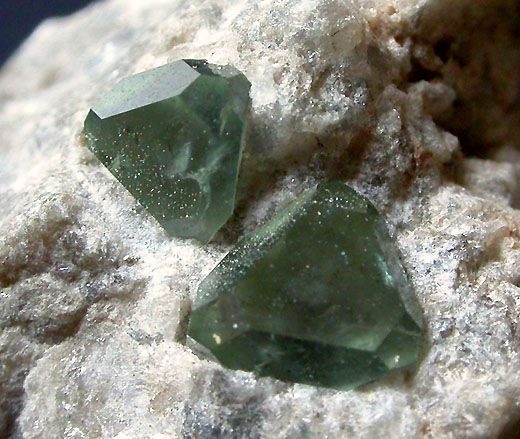 İlk olarak 1978 yılında Almanya dolaylarında bulunmuştur.
B2O3    içeriği % 62.2’ dir.
Mavi-yeşil, renksiz, gri, sarıdan beyaza kristaller şeklinde görülmektedir.
Sertliği 7-7.5 mohs, özgül ağırlığı 2.9 gr/cm3 'tür. 
Suda çözünür.
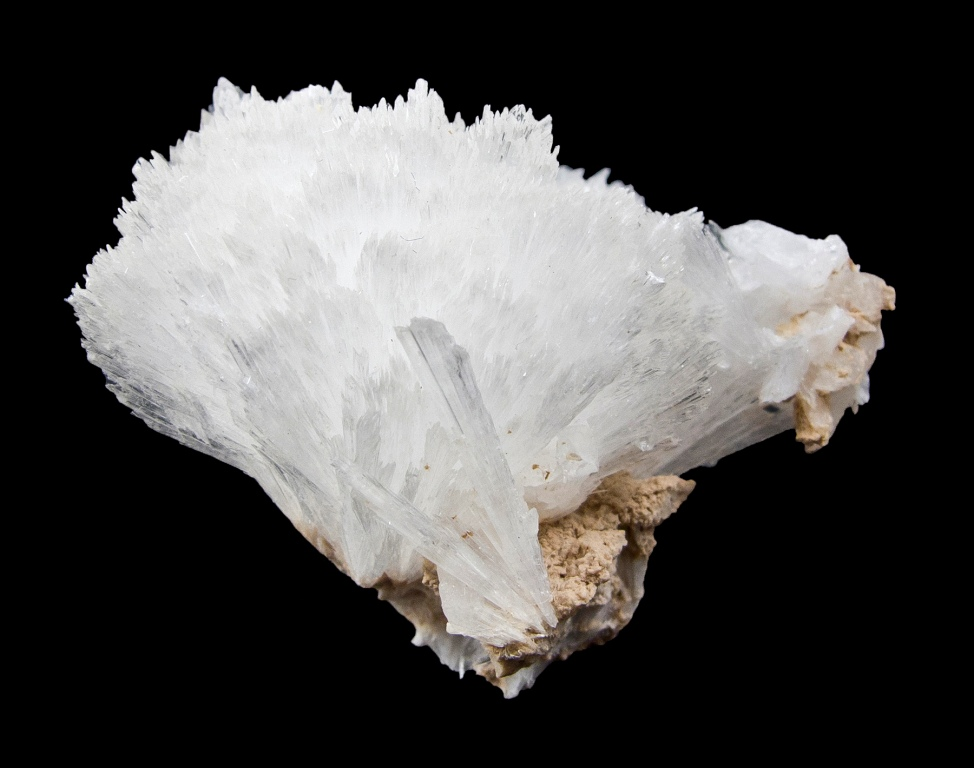 Hidroborasit (CaMgB6O11.6H2O)
Ülkemizde Emet, Doğanlar, İğdeköy bölgelerinde ve Kestelek’te bulunmaktadır.
B2O3 iceriği %50,5'tir.
Beyaz renkte ve bazen safsızlıklara bağlı olarak sarı ve kırmızımsı renklerde görülür. 
İğne şeklinde kristalleri koni biçiminde topluluklar oluşturur.
Üfleç alevinde erir ve saydam cam verir.  
Asitlerde kolayca erir. Kaynar suda kısmen çözünür.
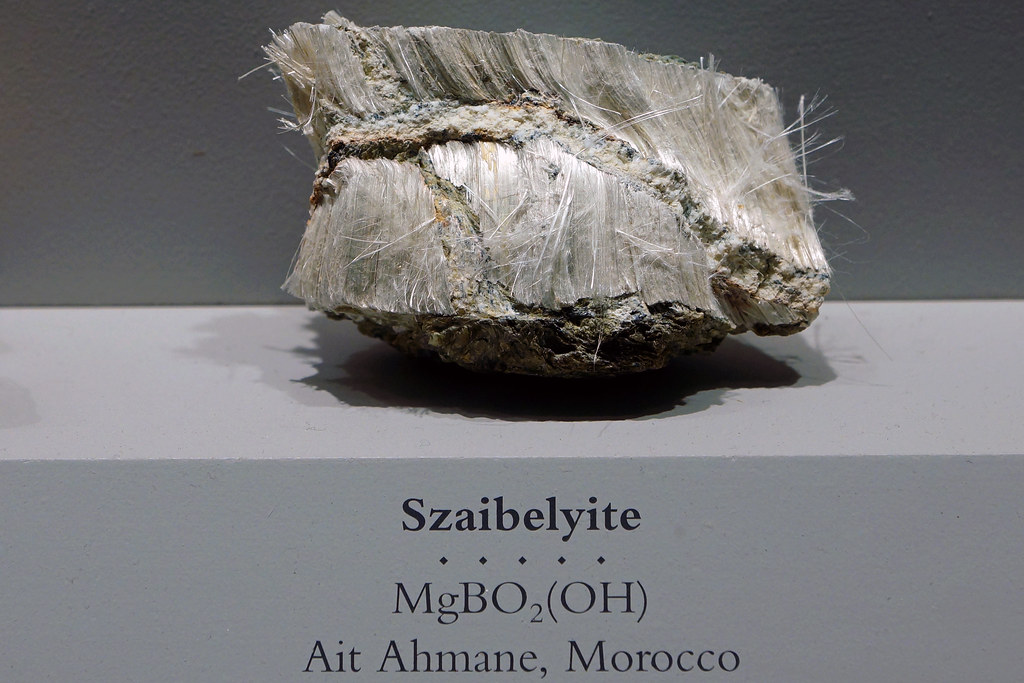 Szaybelit (MgBO2(OH))
Kazakiztan ve Çin’de bulunmaktadır.
B2O3 iceriği % 41.4’ tür.
Beyaz ışık altında açık sarı renktedir.  
Kireçtaşları veya tuz tortulları ile birlikte bulunmaktadır. Bu yüzden yoğun kireçli bir yapıya sahiptir.
Sertliği 3-3,5 , yoğunluğu yaklaşık 2,67 gr/cm3 'tür.